Нам есть чем похвалиться
 и есть чем гордиться.
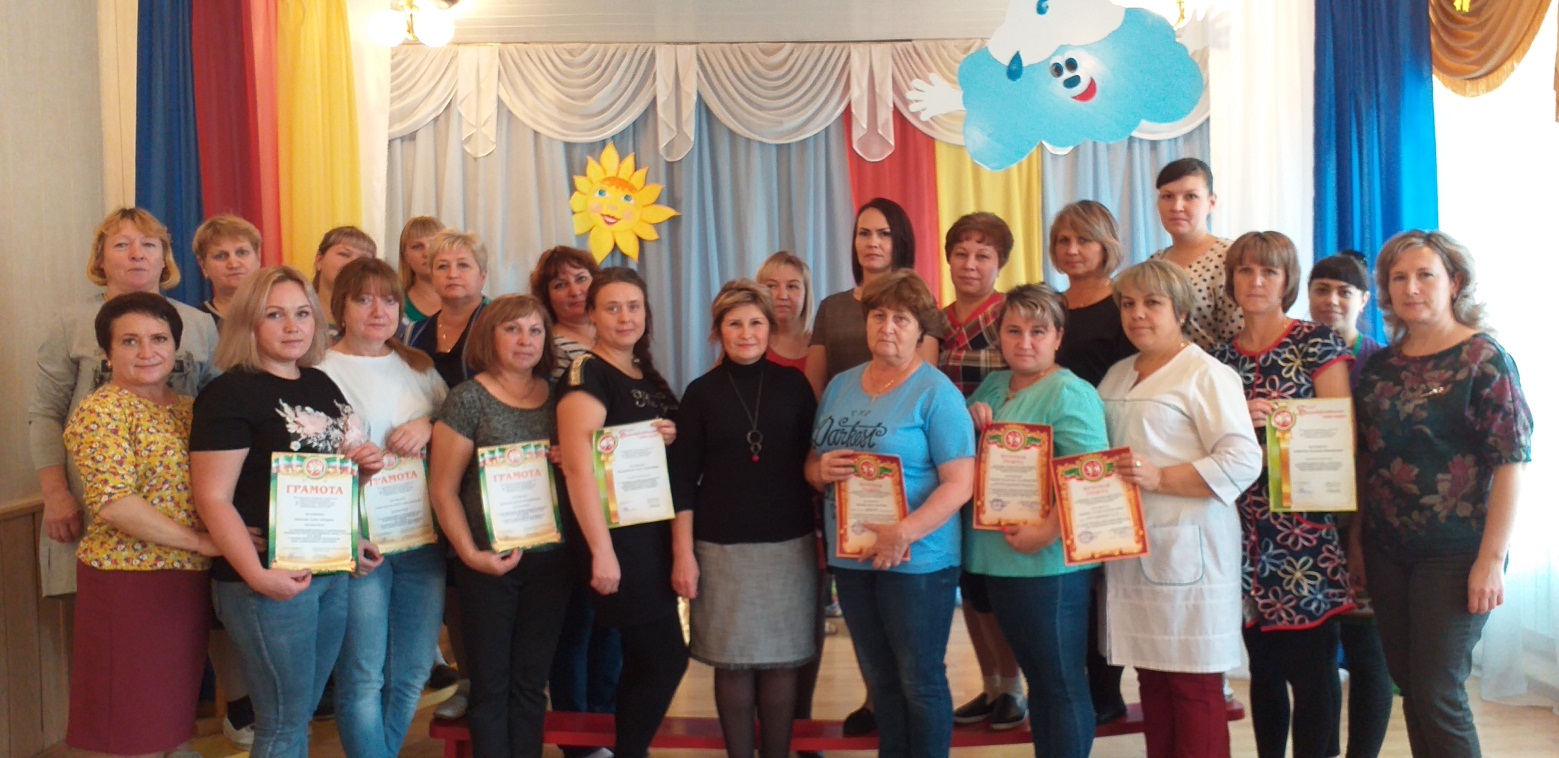 Опыт работы детского сада отмечен грамотами и дипломами  различных уровней.
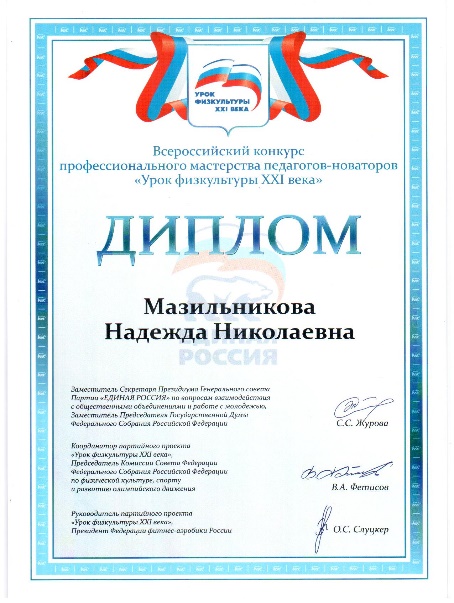 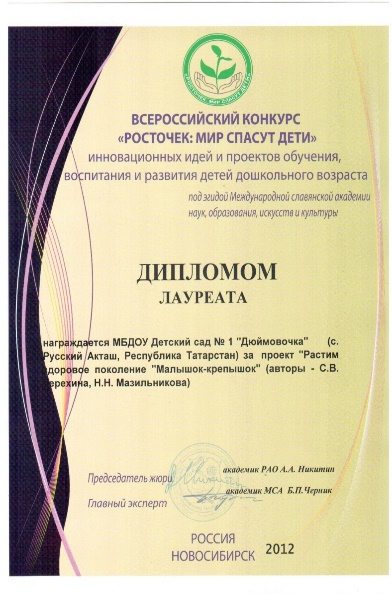 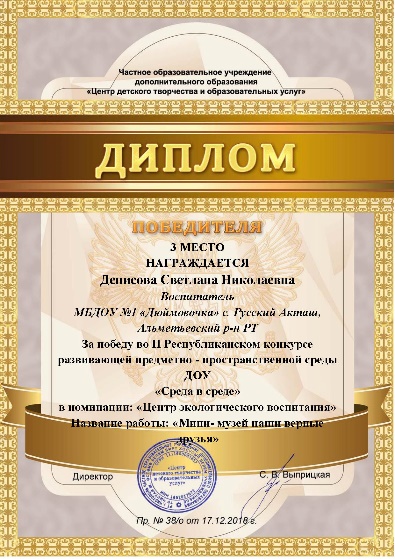 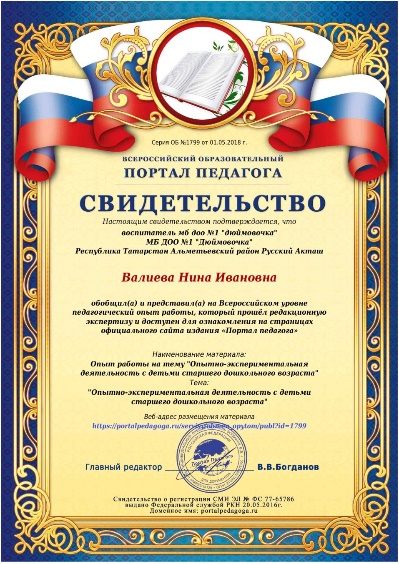 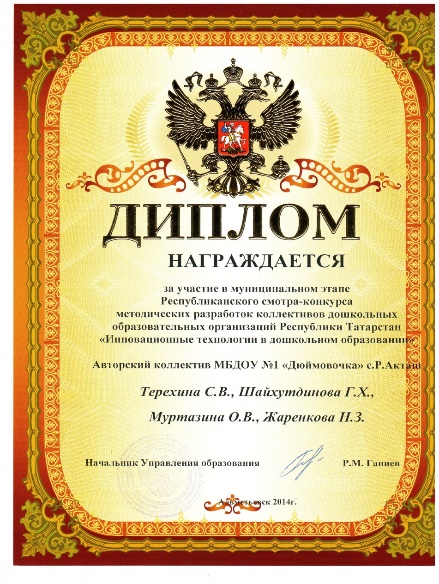 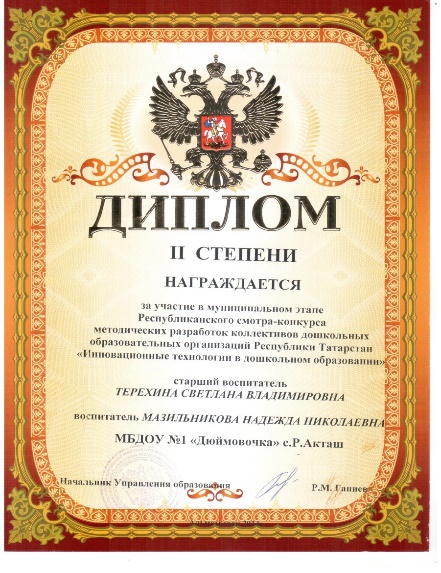 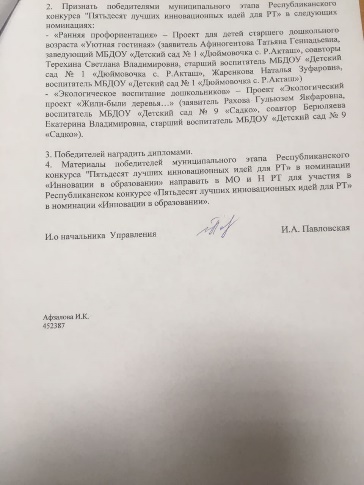 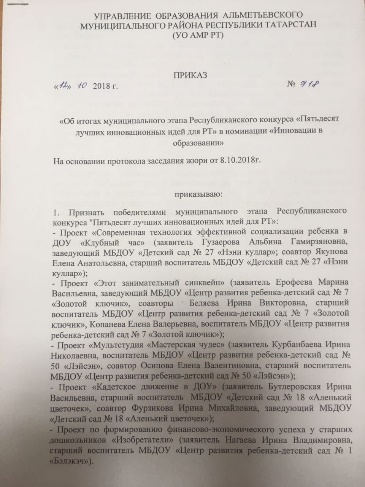 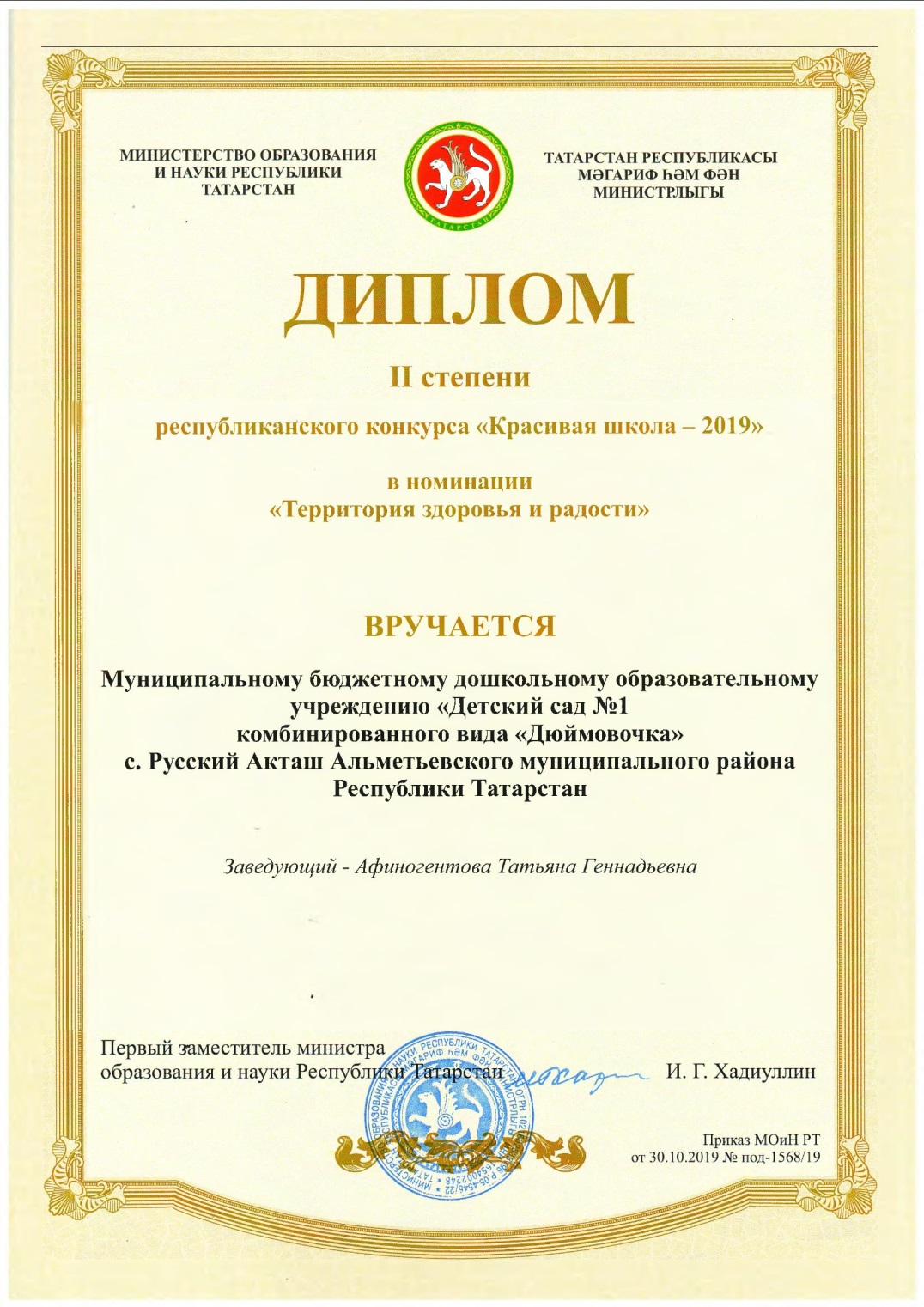 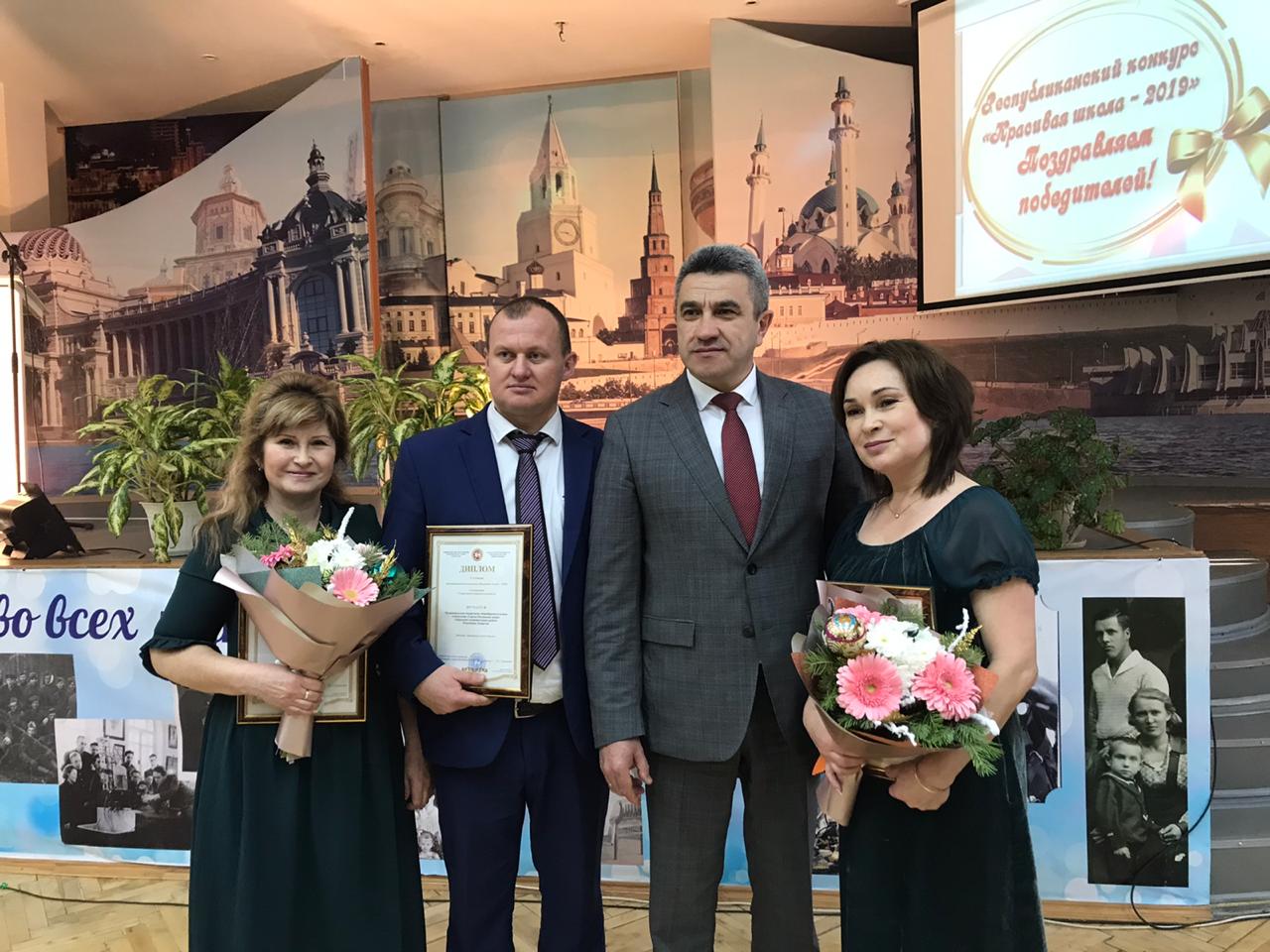 Призёры II место республиканского конкурса “Красивая школа- 2019” в номинации 
 “Территория здоровья и радости”
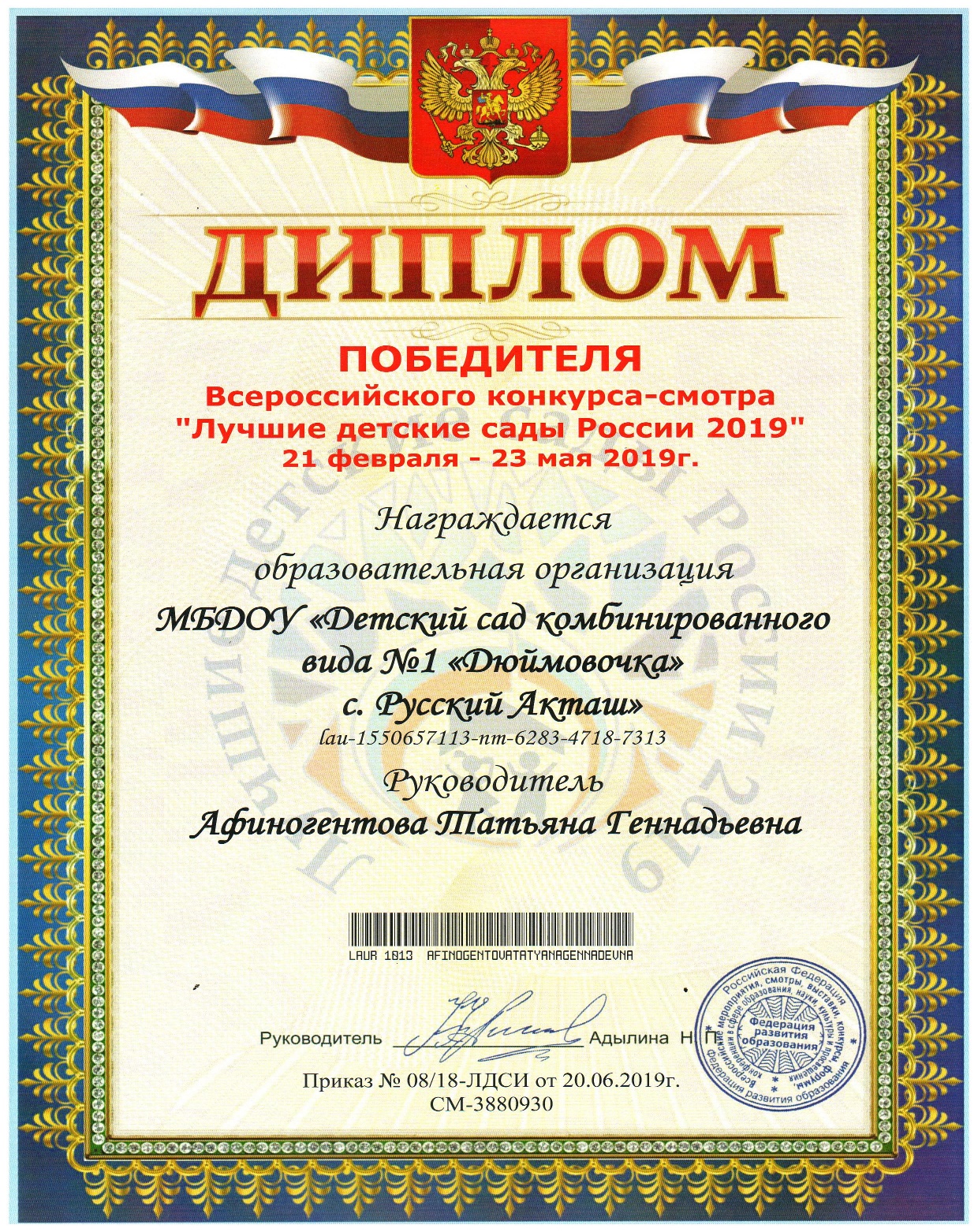 Победители 
Всероссийского
 конкурса-смотра 
«Лучшие детские сады 
России 2019»
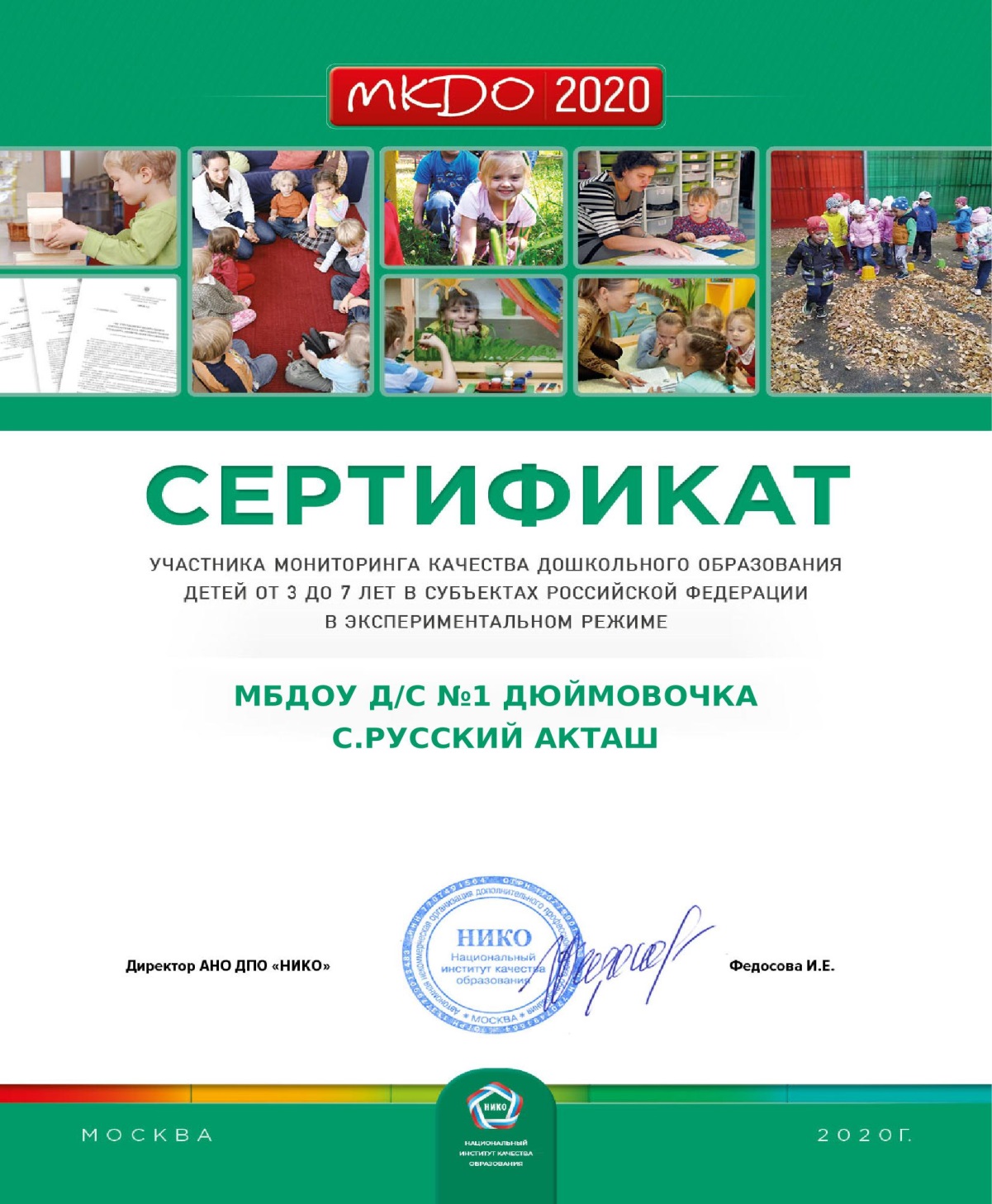 Осенью 2020 года детский сад принял участие во Всероссийском мониторинге качества дошкольного образования в Российской Федерации и получил высокую оценку со стороны независимых экспертов.
Призеры Регионального этапа Всероссийской заочной акции «Физическая культура и спорт-альтернатива пагубным привычкам»
 в номинации «Лучшая добровольческая организация», 2021г.
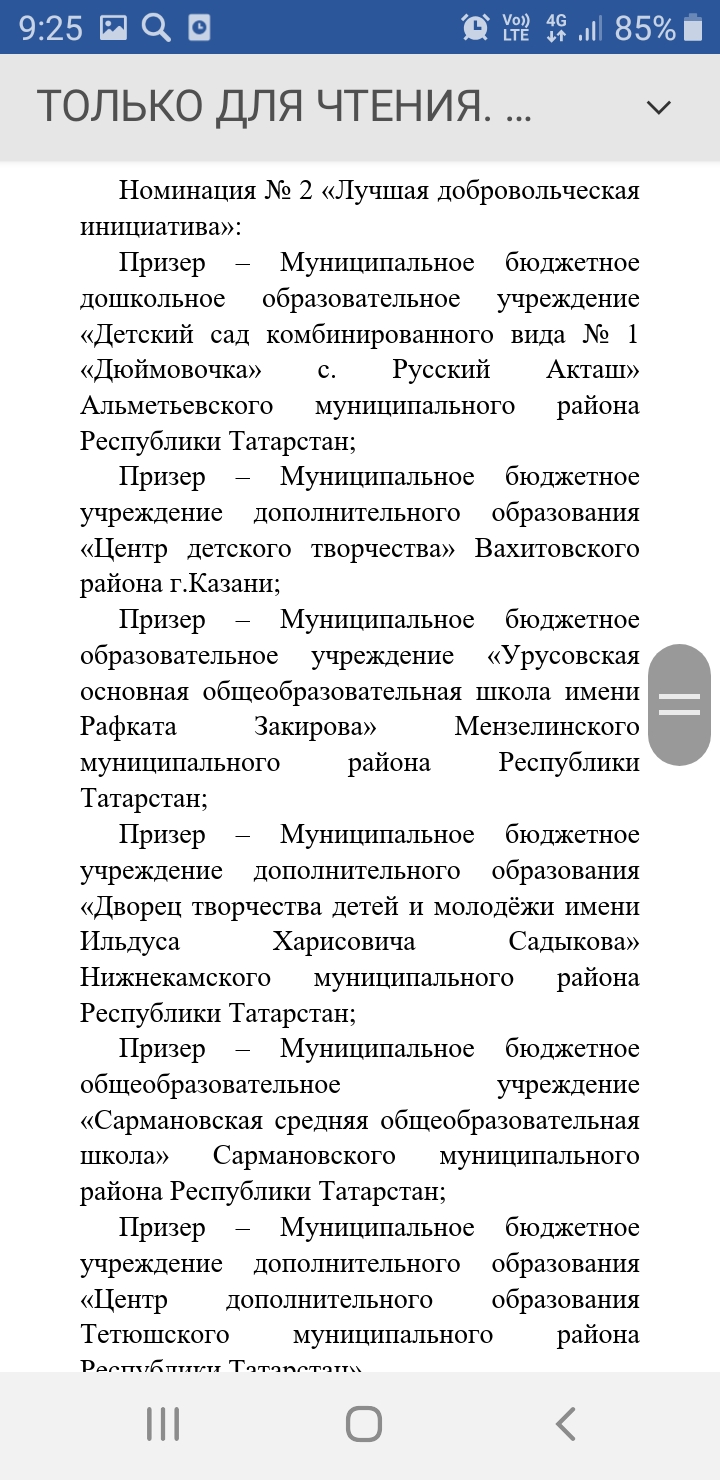 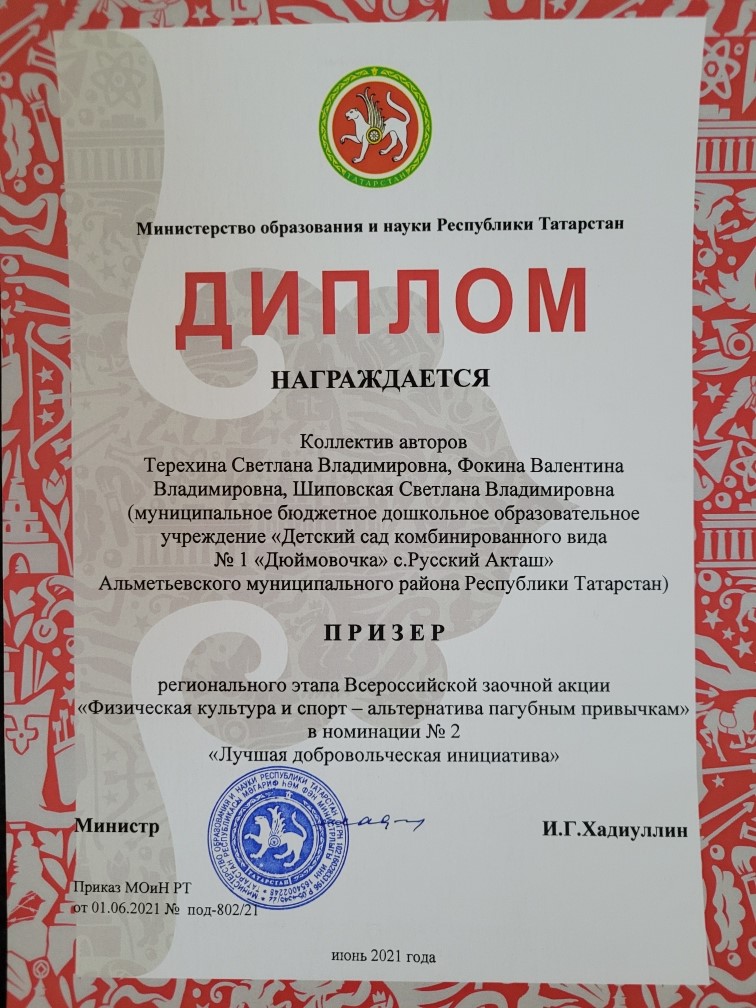 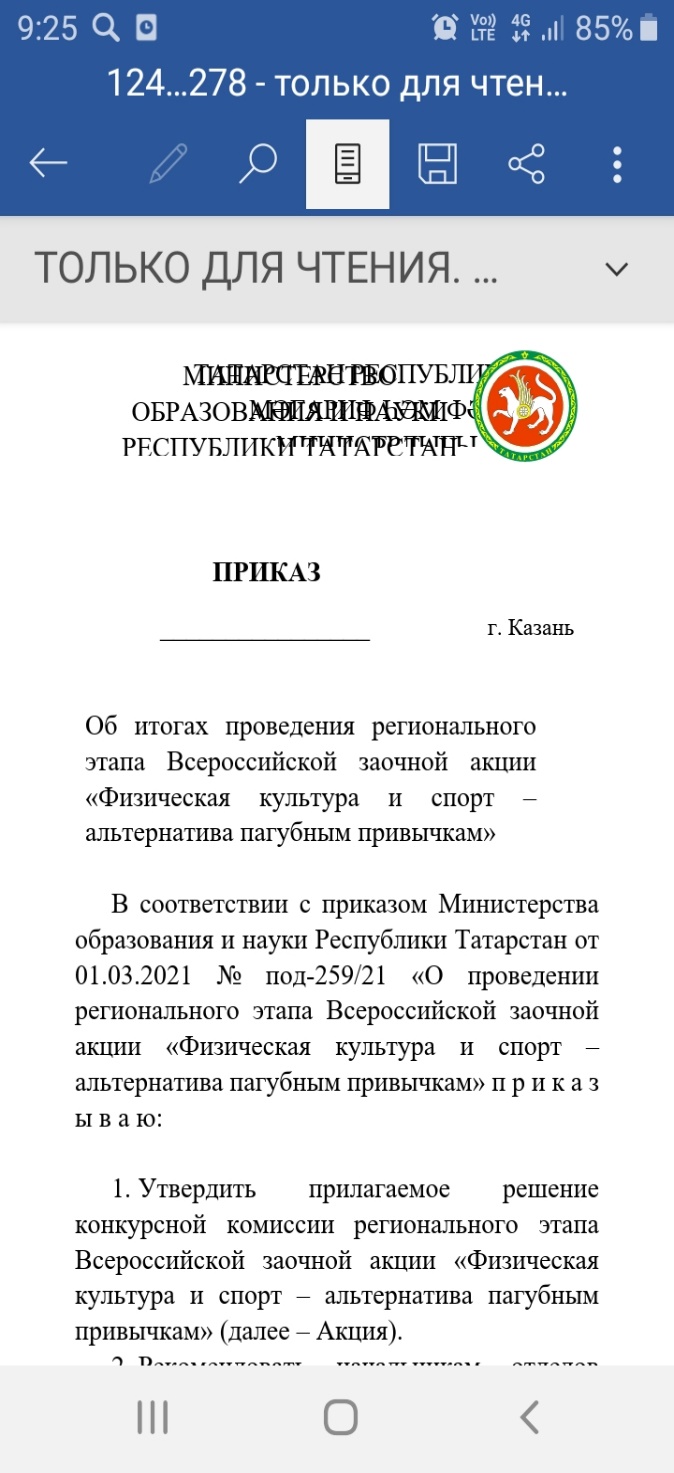 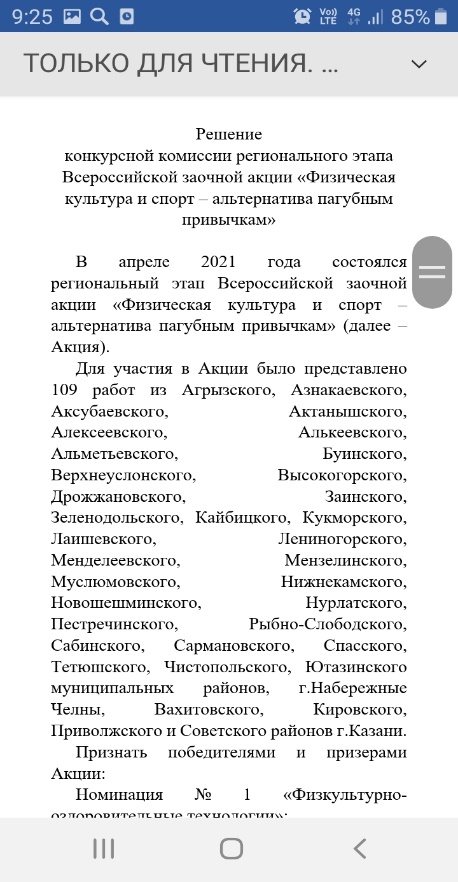 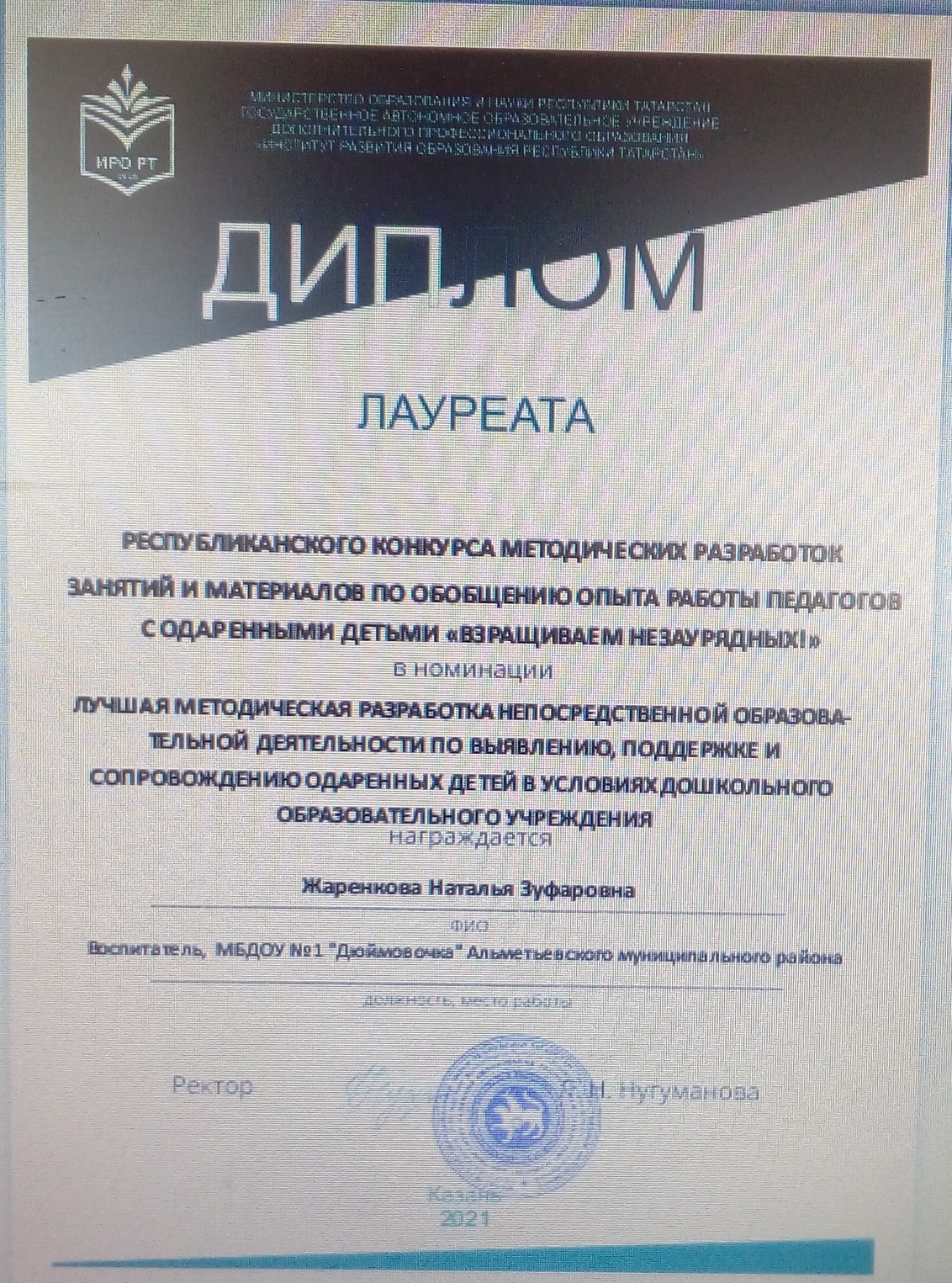 Лауреаты республиканского конкурса методических разработок занятий и материалов по обобщению опыта работы педагогов с одарёнными детьми «Взращиваем незаурядных!», 2021г
Победители районного
 военно- патриотического фестиваля 
“Крылья Победы” 
посвященного 76-й годовщине 
Победы в ВОВ, 2021 год.
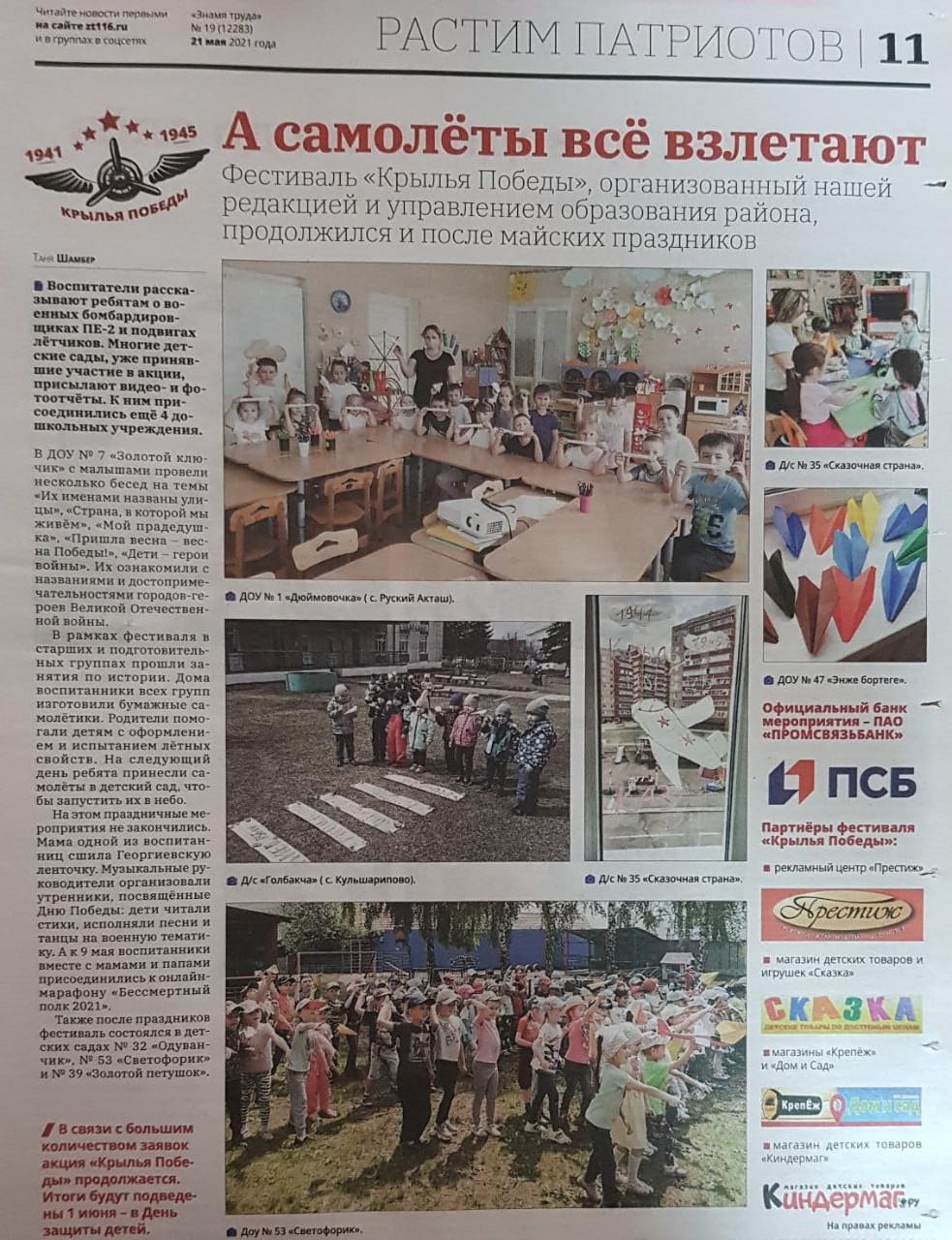 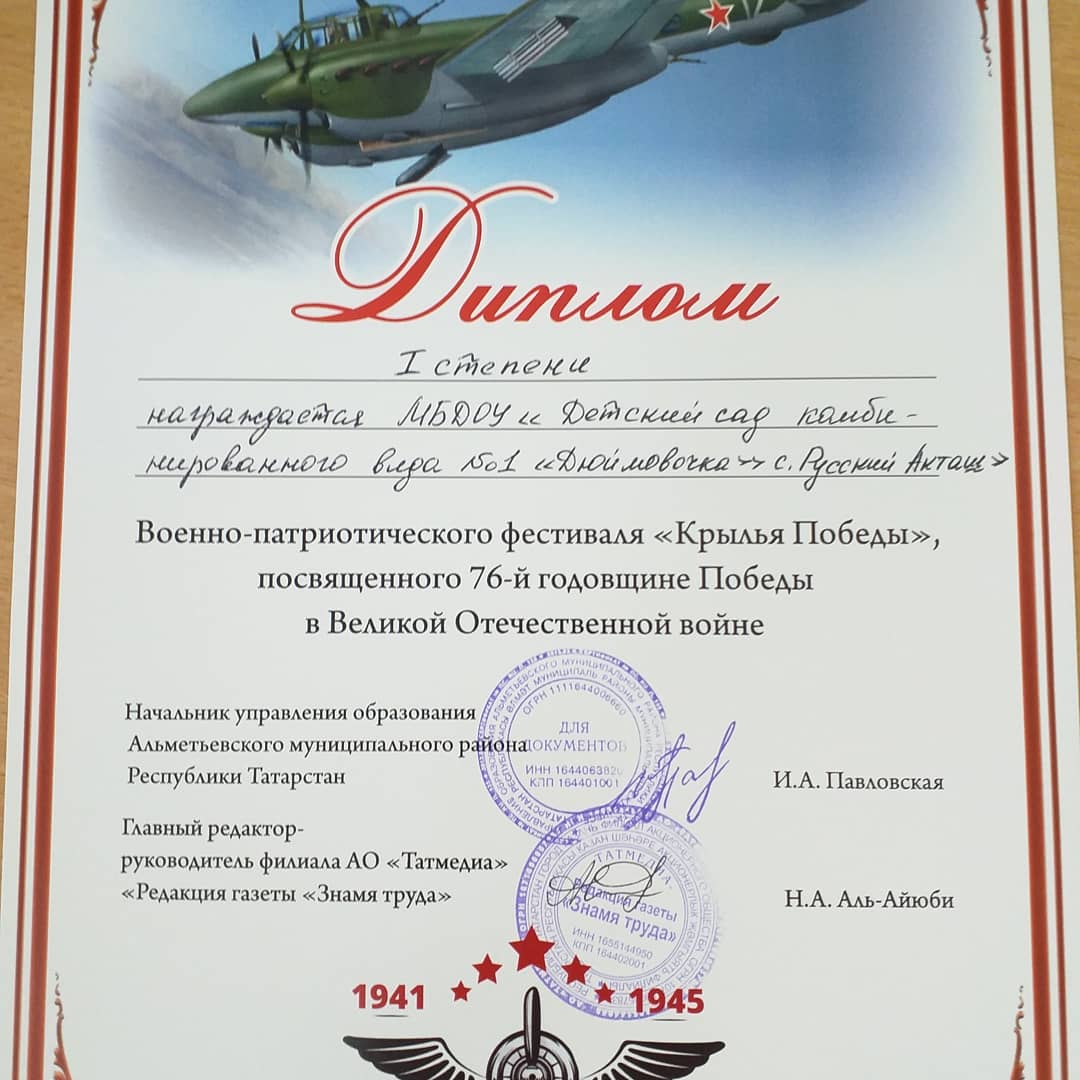 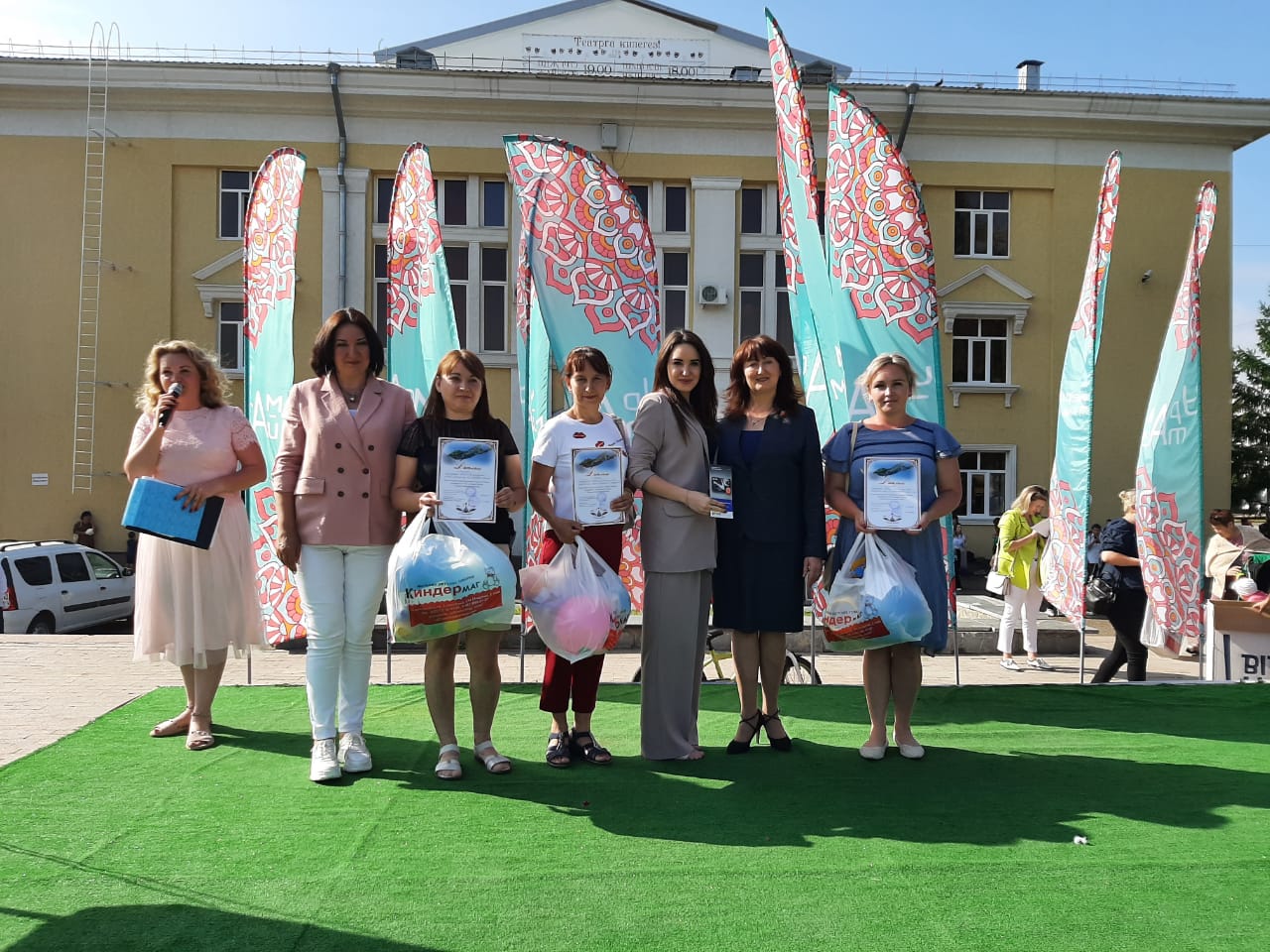 Победители районного 
Фестиваля детского творчества «Фронтовой концерт», 2021 г.
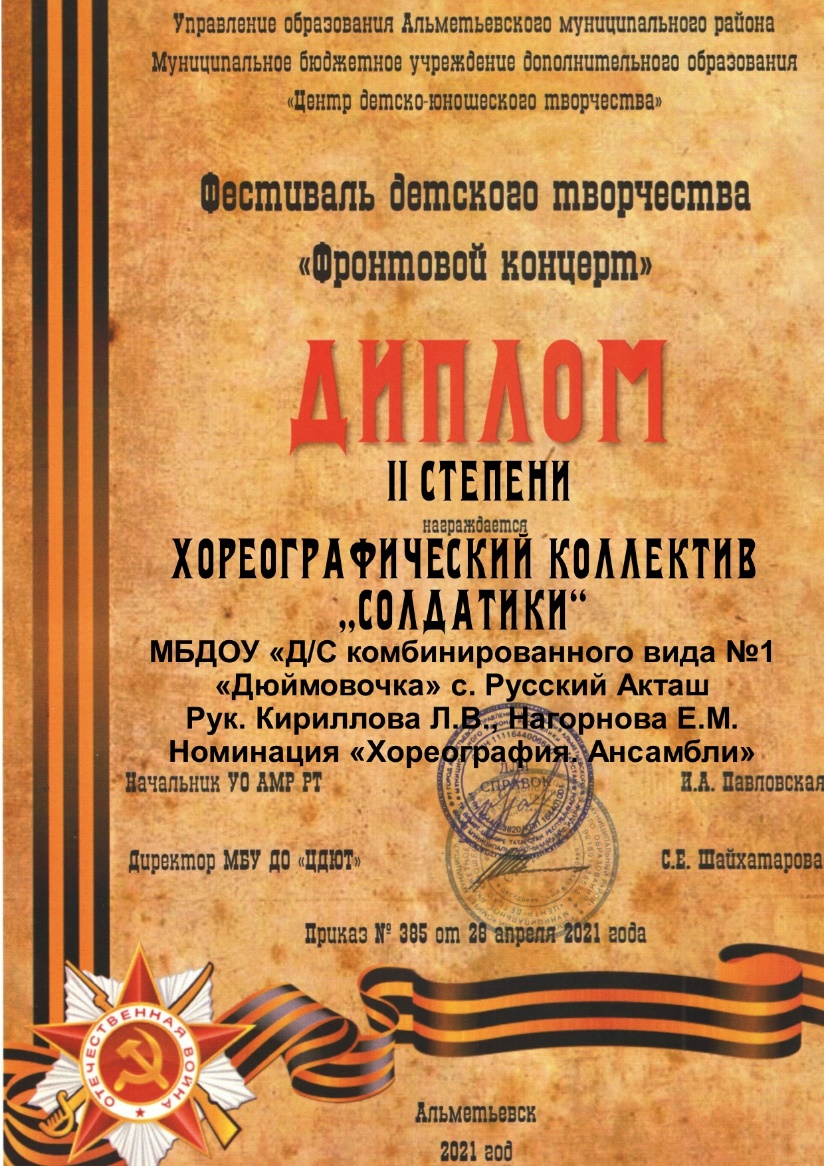 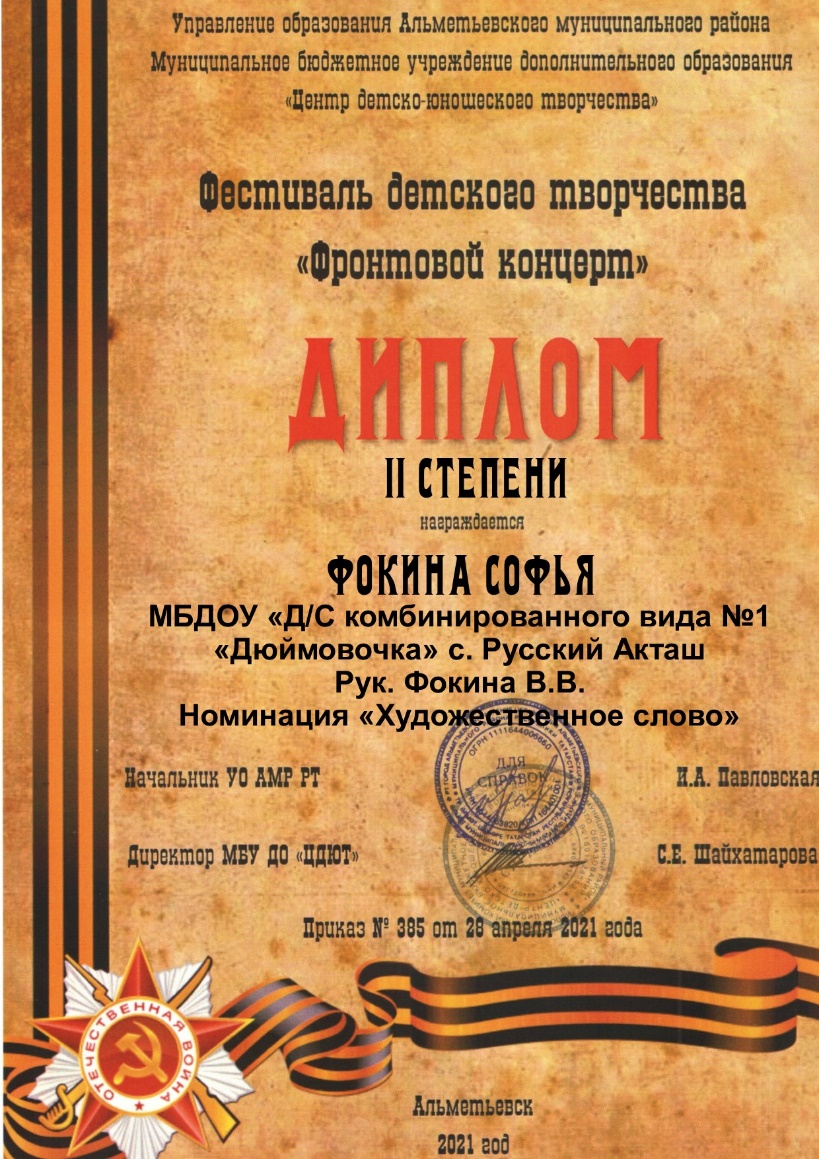 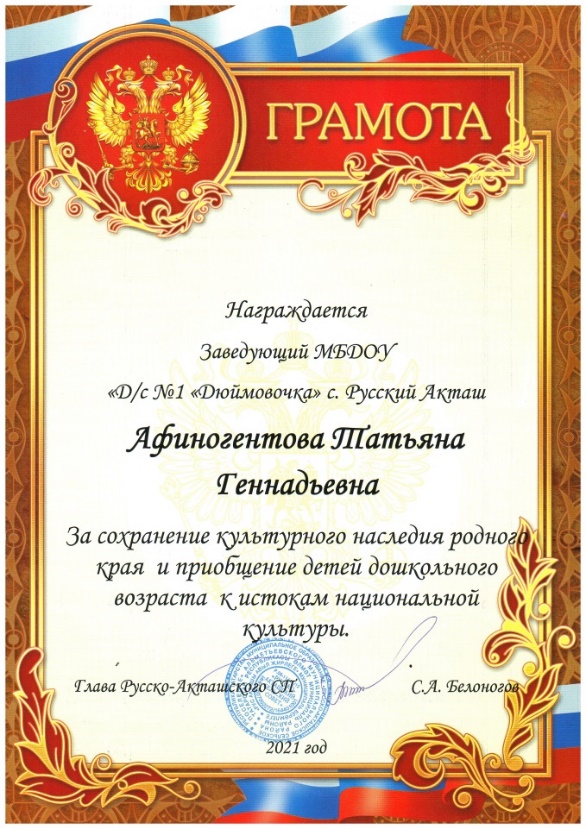 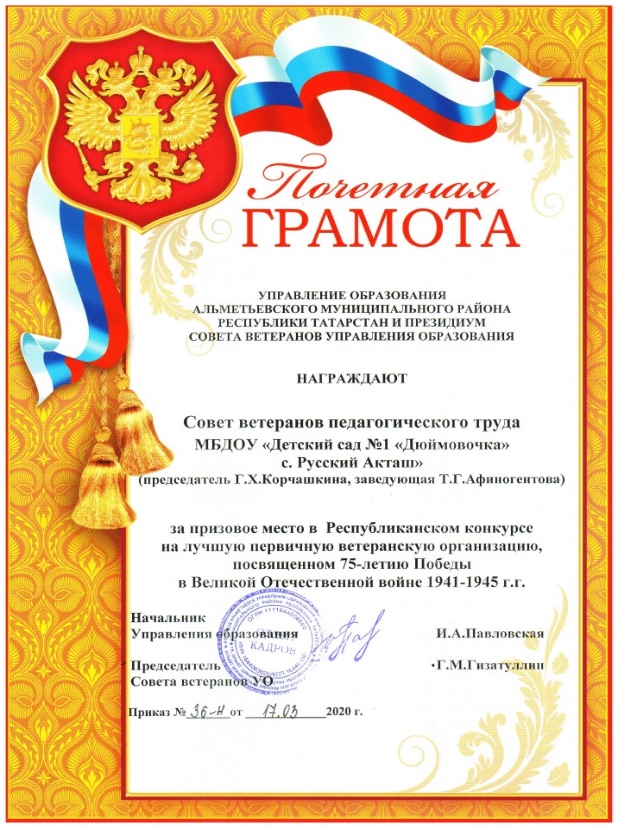 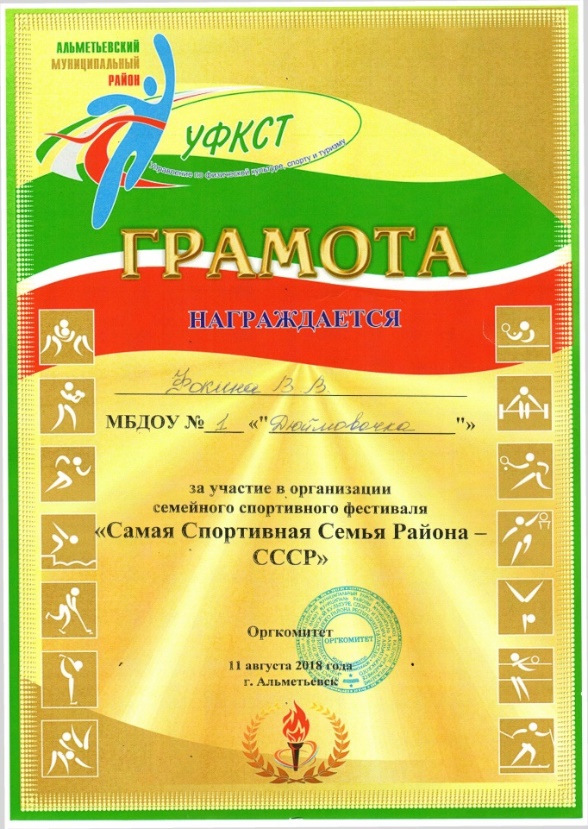 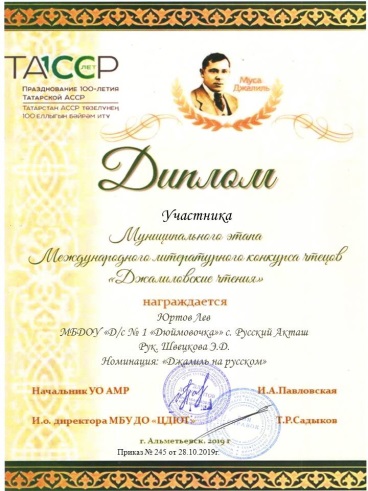 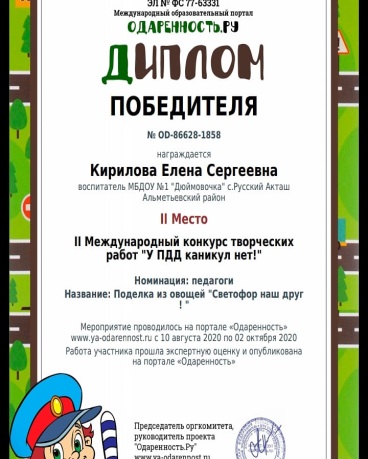 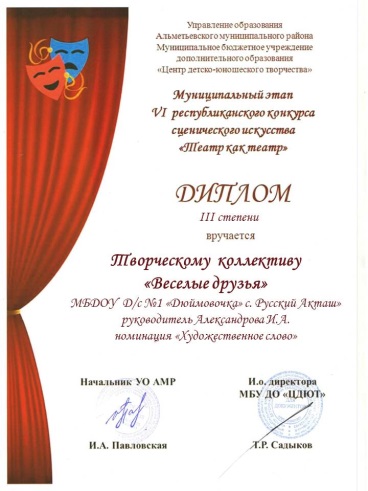 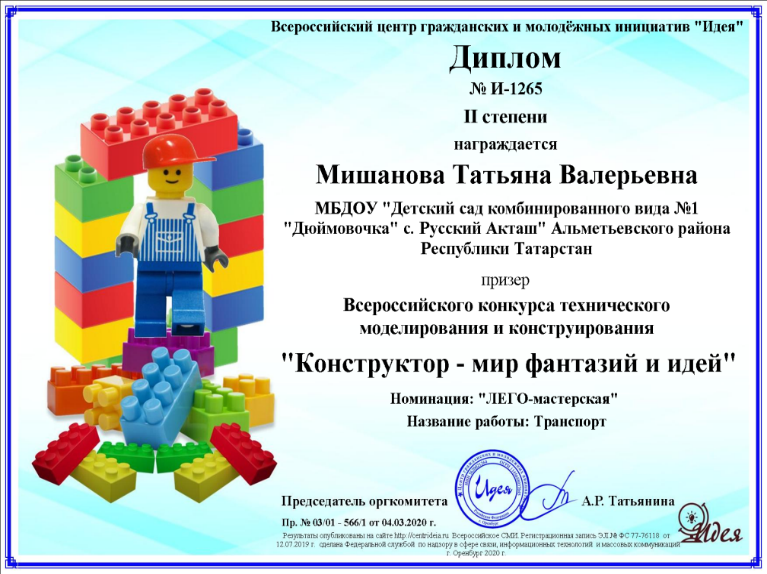 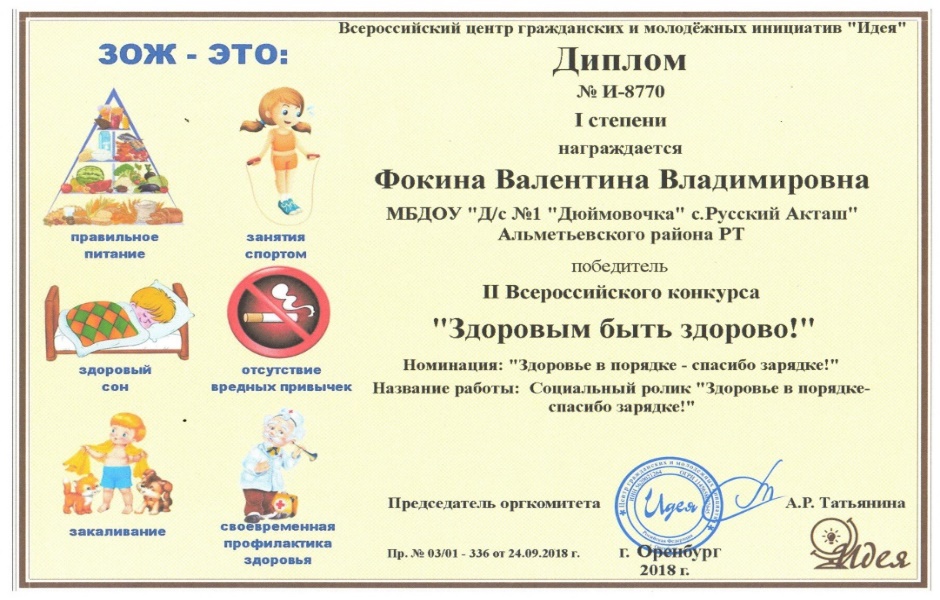 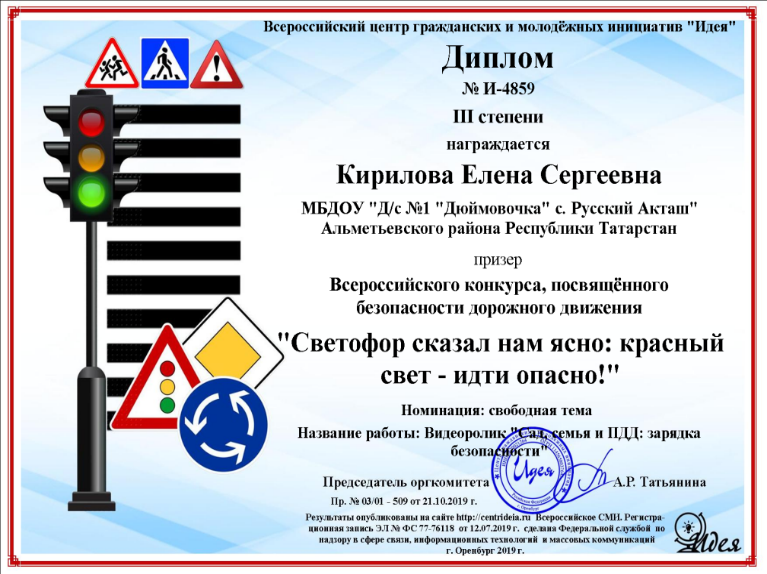 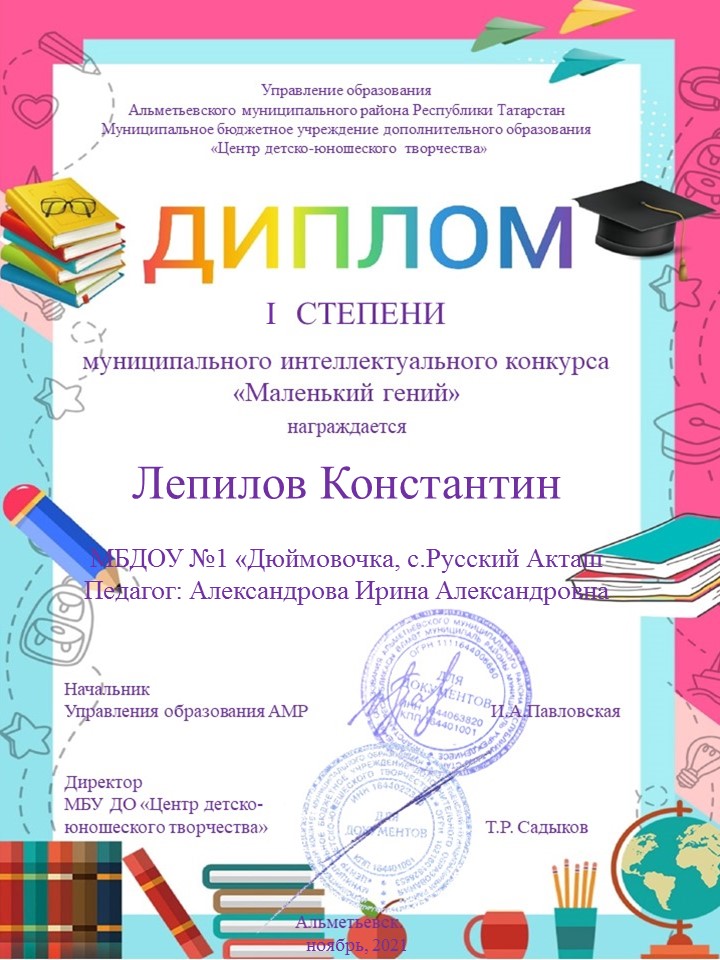 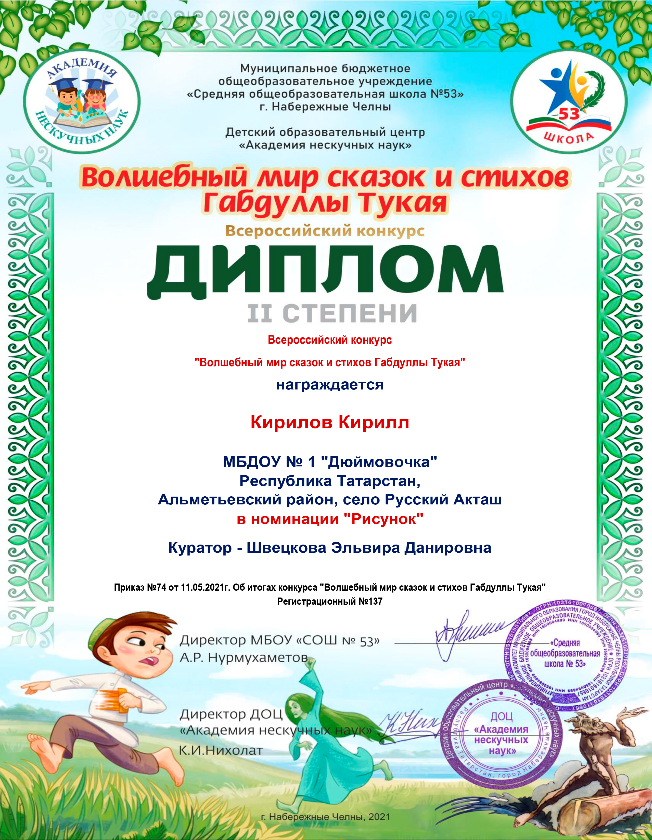 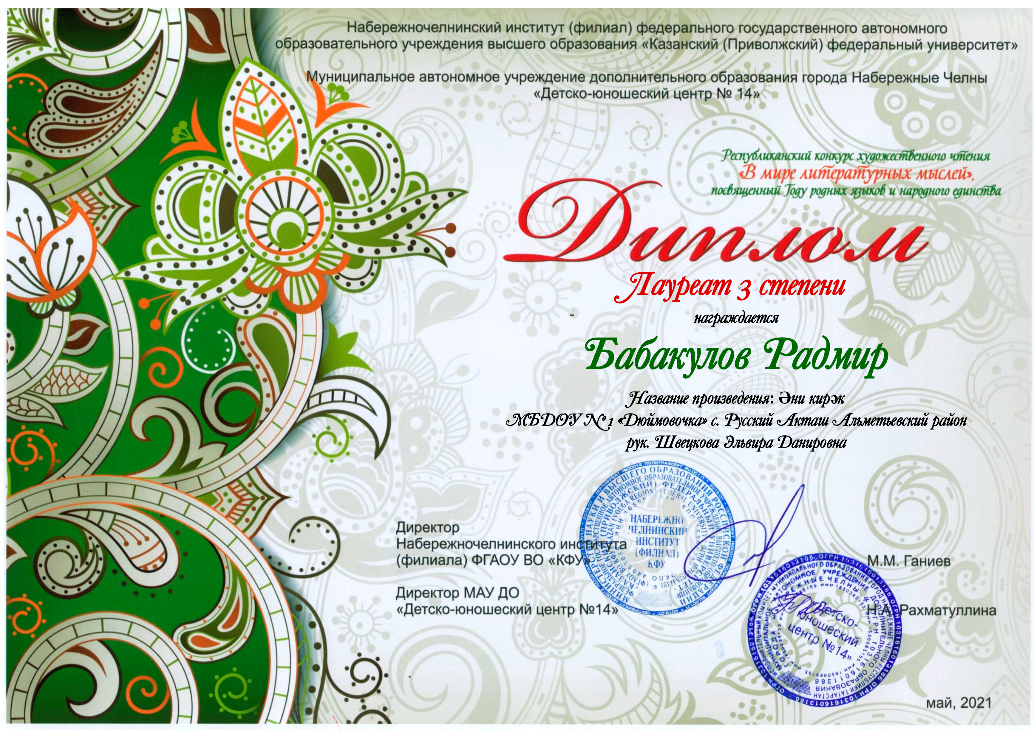 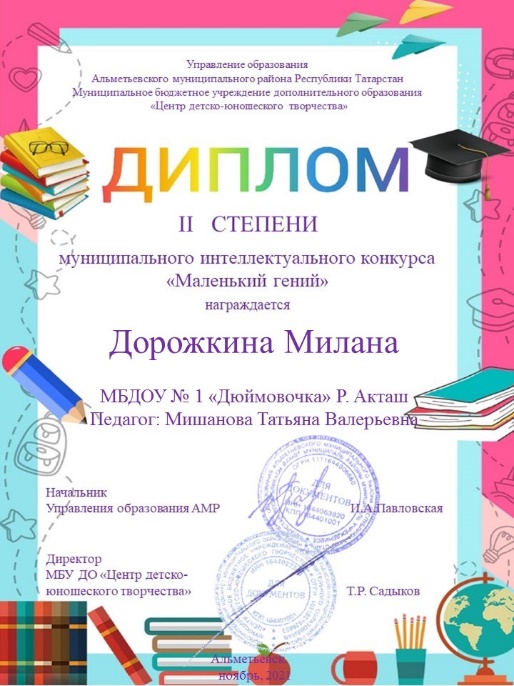 Победители 
Всероссийского
смотра -конкурса
«Передовой опыт организации образования: детский сад, школа, университет »
2021год.
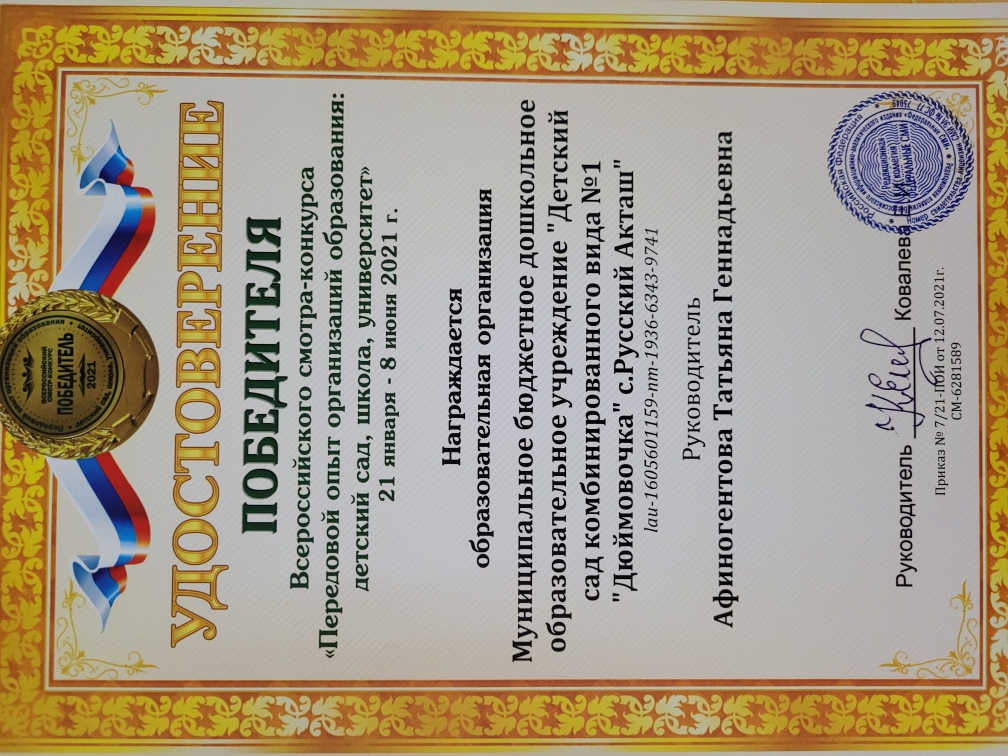 Победители 
Городского конкурса среди педагогов дошкольных образовательных организаций по профилактике и предупреждению детского дорожно- транспортного травматизма «Рабочие тетради для занятий по формированию навыков безопасного поведения у детей дошкольного возраста 
на улицах и дорогах» 
2021 год.
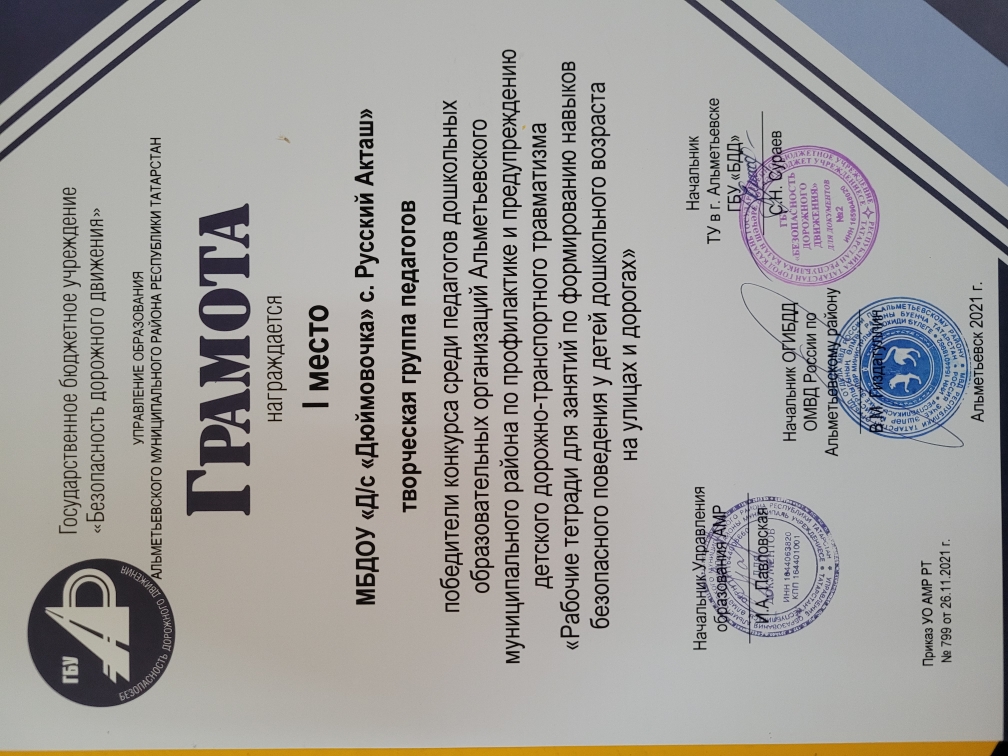 Ежегодно, дети за свои успехи и талантливые способности получают награды различных уровней.
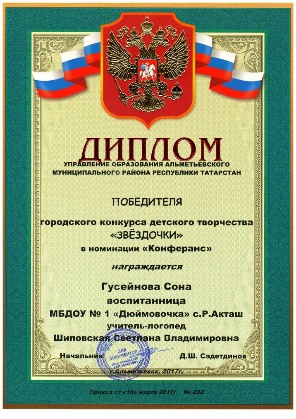 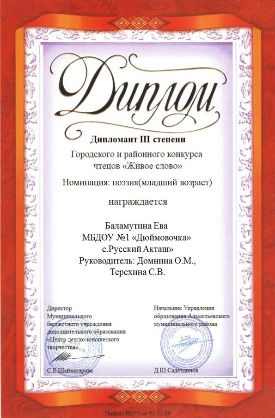 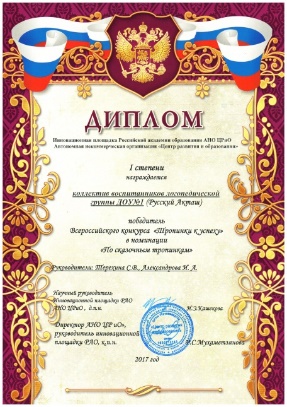 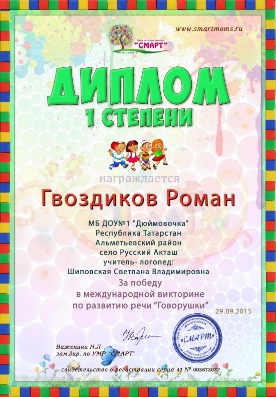 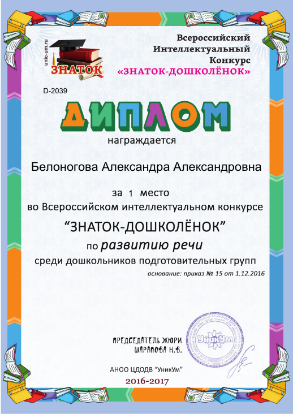 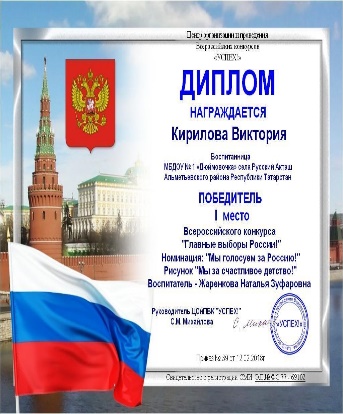 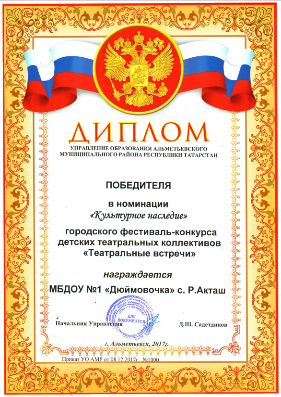 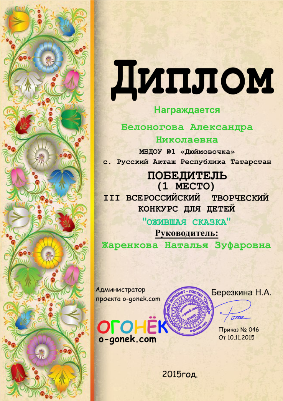 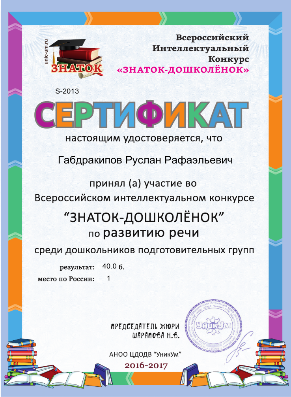 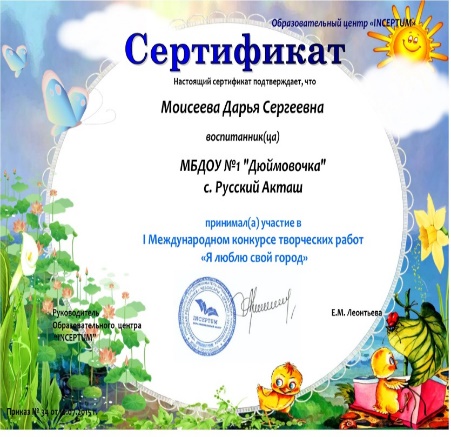 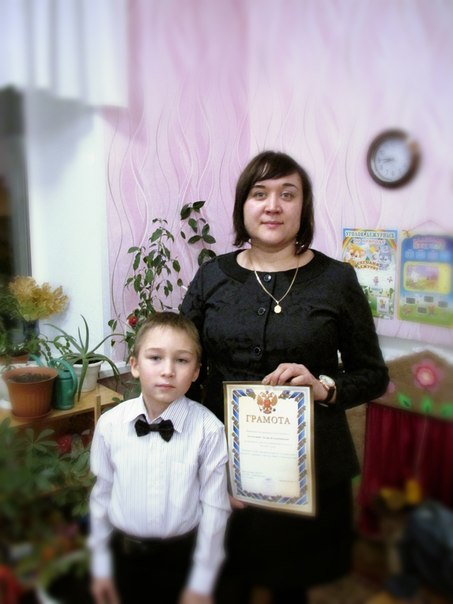 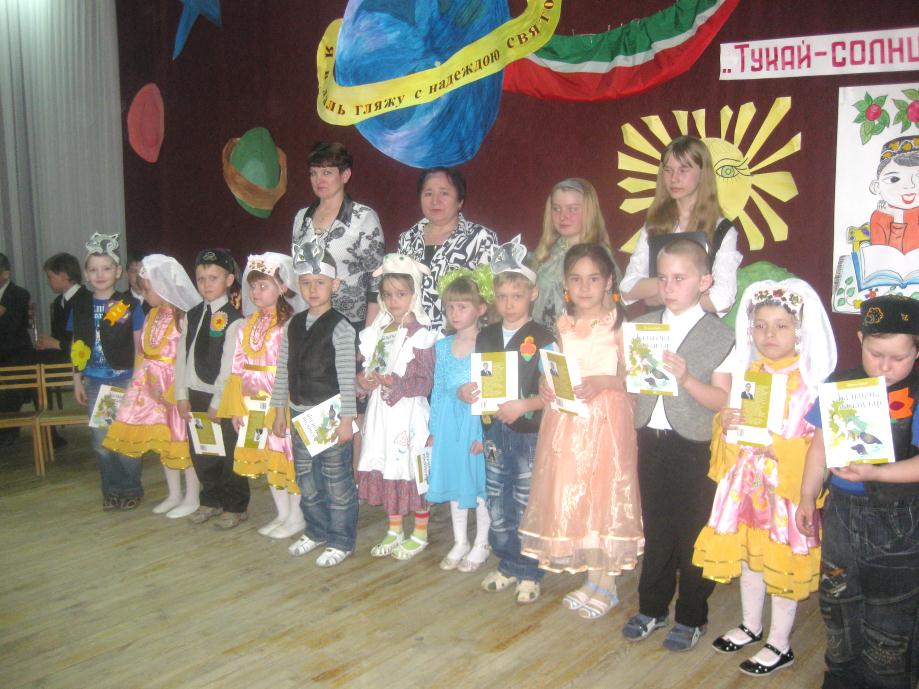 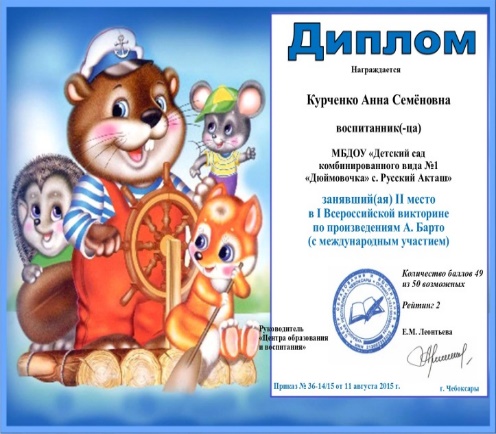 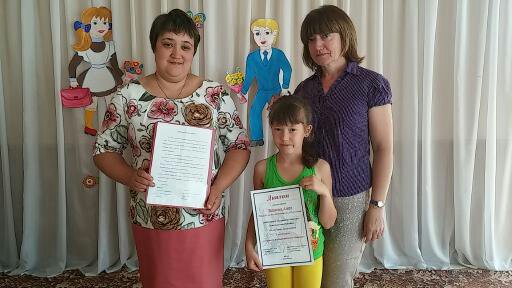 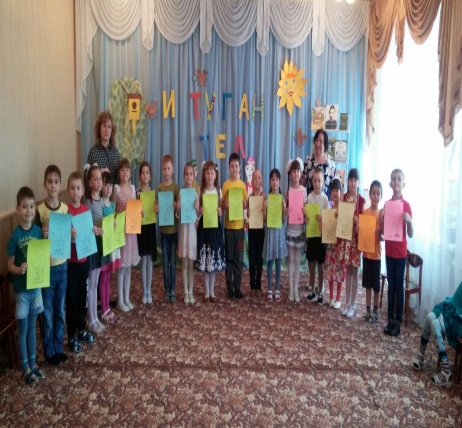 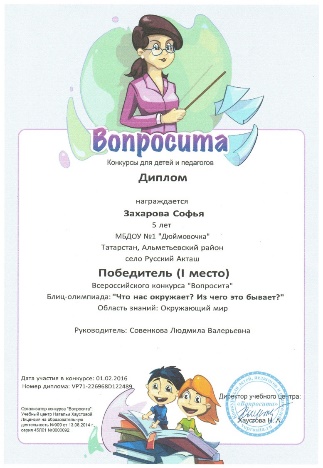 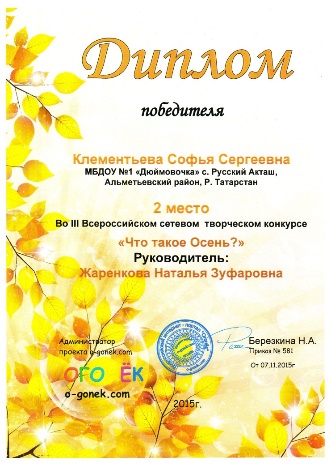 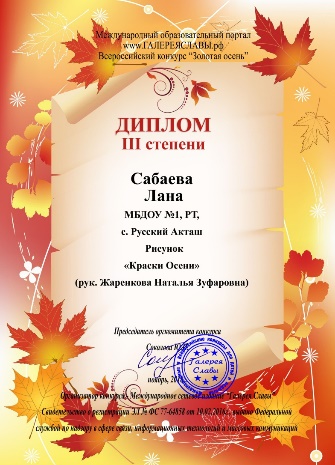 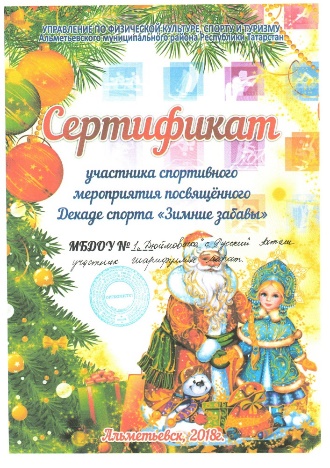 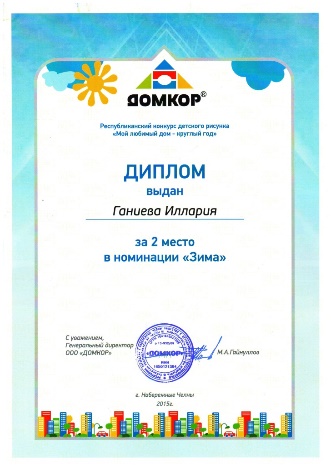 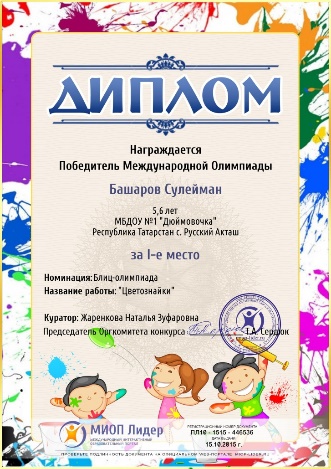 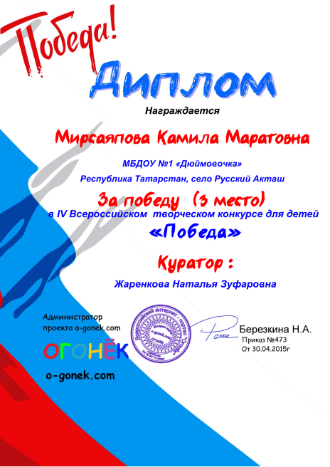 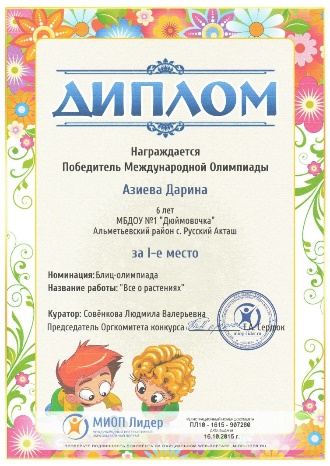